PHY 711 Classical Mechanics and Mathematical Methods
10-10:50 AM  MWF  Olin 103

Plan for Lecture 30: Chap. 9 of F&W
Wave equation for sound in the linear approximation
Sound generation
Sound scattering
11/7/2018
PHY 711  Fall 2018 -- Lecture 29
1
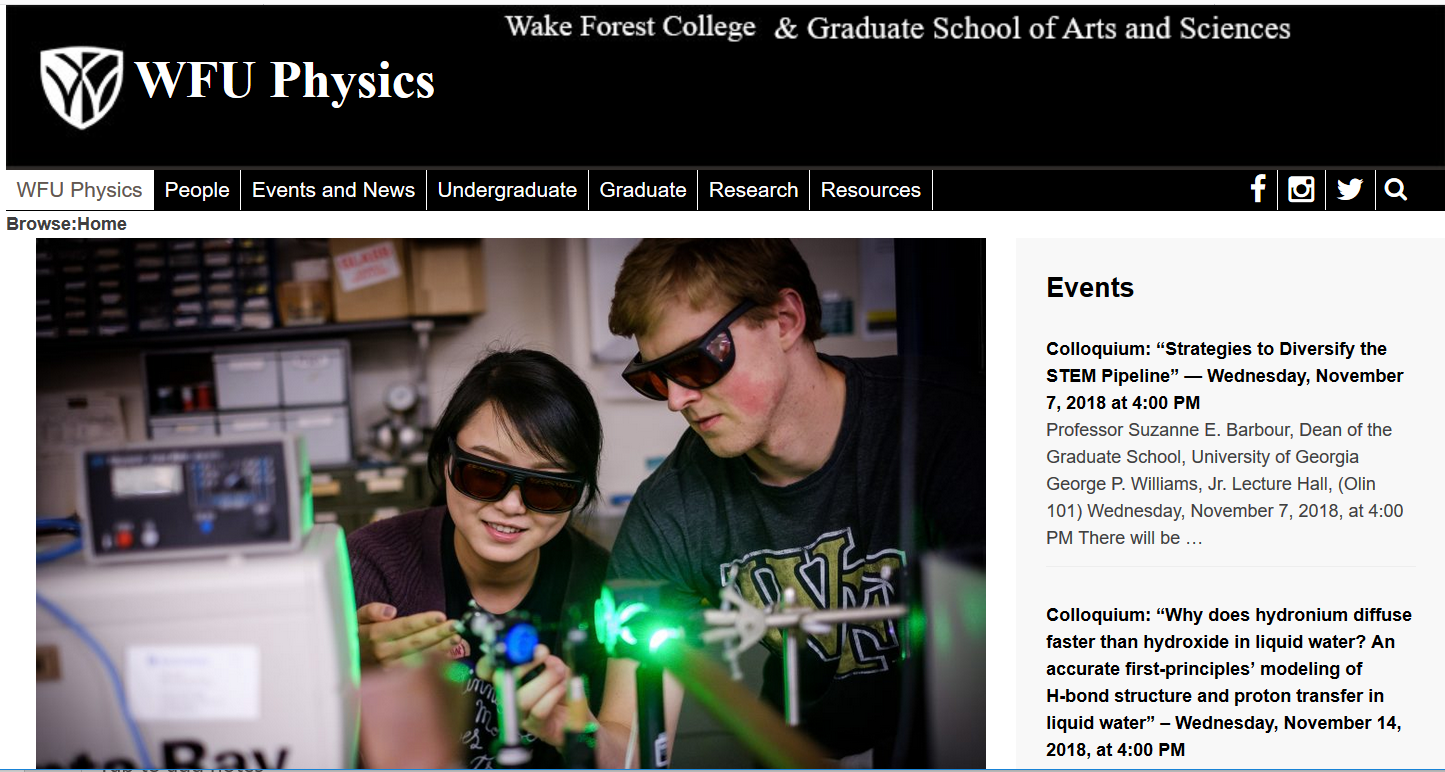 11/7/2018
PHY 711  Fall 2018 -- Lecture 29
2
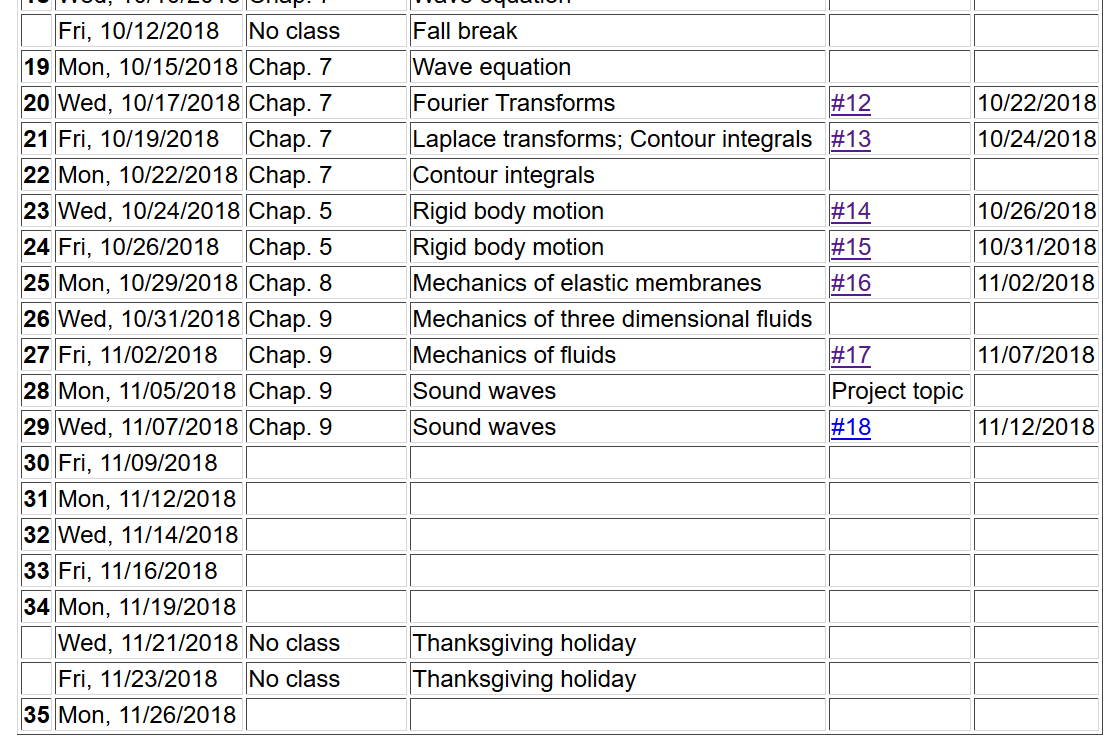 11/7/2018
PHY 711  Fall 2018 -- Lecture 29
3
Solutions to wave equation:
11/7/2018
PHY 711  Fall 2018 -- Lecture 29
4
Some comments about Monday’s lecture
11/7/2018
PHY 711  Fall 2018 -- Lecture 29
5
Some comments about Monday’s lecture -- continued
11/7/2018
PHY 711  Fall 2018 -- Lecture 29
6
Some comments about Monday’s lecture -- continued
11/7/2018
PHY 711  Fall 2018 -- Lecture 29
7
Wave equation with source:
11/7/2018
PHY 711  Fall 2018 -- Lecture 29
8
Wave equation with source -- continued:
11/7/2018
PHY 711  Fall 2018 -- Lecture 29
9
Derivation of Green’s function for wave equation
11/7/2018
PHY 711  Fall 2018 -- Lecture 29
10
Derivation of Green’s function for wave equation -- continued
11/7/2018
PHY 711  Fall 2018 -- Lecture 29
11
Derivation of Green’s function for wave equation -- continued
11/7/2018
PHY 711  Fall 2018 -- Lecture 29
12
Derivation of Green’s function for wave equation -- continued
11/7/2018
PHY 711  Fall 2018 -- Lecture 29
13
Derivation of Green’s function for wave equation – continued
    need to find A and B.
11/7/2018
PHY 711  Fall 2018 -- Lecture 29
14
Derivation of Green’s function for wave equation – continued
11/7/2018
PHY 711  Fall 2018 -- Lecture 29
15
Derivation of Green’s function for wave equation – continued
11/7/2018
PHY 711  Fall 2018 -- Lecture 29
16
In order to solve an inhomogenous wave equation with a time harmonic forcing term, we can use the corresponding Green’s function:
In fact, this Green’s function is appropriate for solving equations with boundary conditions at infinity.    For solving problems with surface boundary conditions where we know the boundary values or their gradients, the Green’s function must be modified.
11/7/2018
PHY 711  Fall 2018 -- Lecture 29
17
11/7/2018
PHY 711  Fall 2018 -- Lecture 29
18
extra contributions from boundary
11/7/2018
PHY 711  Fall 2018 -- Lecture 29
19
Wave equation with source:
z
y
x
11/7/2018
PHY 711  Fall 2018 -- Lecture 29
20
Treatment of boundary values for time-harmonic force:
11/7/2018
PHY 711  Fall 2018 -- Lecture 29
21
11/7/2018
PHY 711  Fall 2018 -- Lecture 29
22
11/7/2018
PHY 711  Fall 2018 -- Lecture 29
23
11/7/2018
PHY 711  Fall 2018 -- Lecture 29
24
11/7/2018
PHY 711  Fall 2018 -- Lecture 29
25
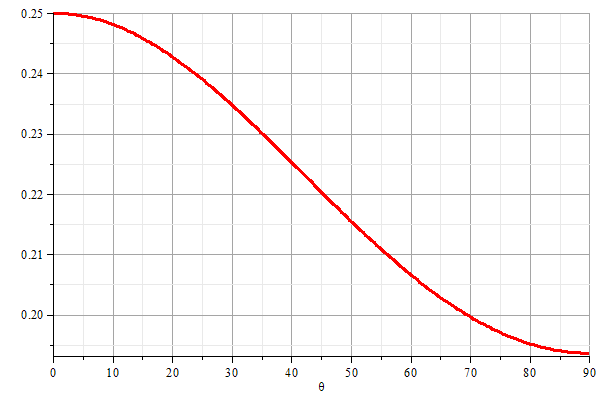 z
q
y
x
11/7/2018
PHY 711  Fall 2018 -- Lecture 29
26
Scattering of sound waves – 
        for example, from a rigid cylinder
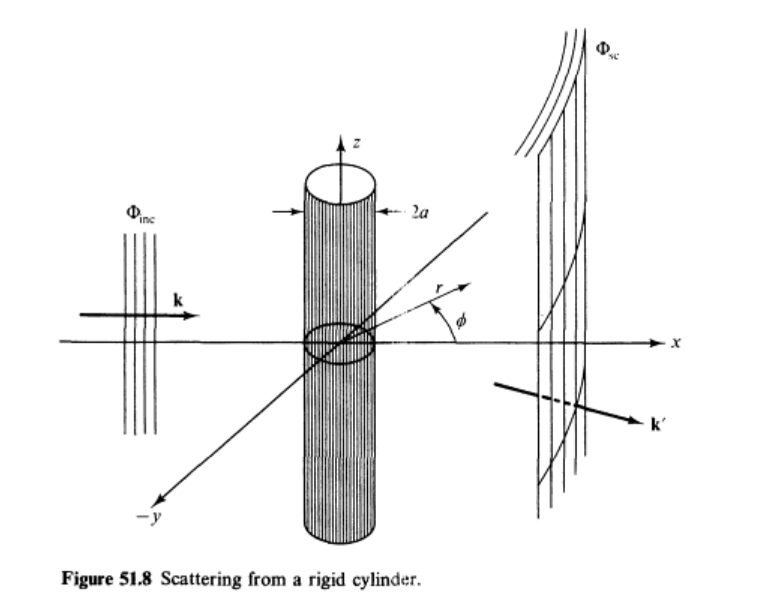 Figure from Fetter and Walecka pg. 337
11/7/2018
PHY 711  Fall 2018 -- Lecture 29
27
Scattering of sound waves – 
        for example, from a rigid cylinder
11/7/2018
PHY 711  Fall 2018 -- Lecture 29
28
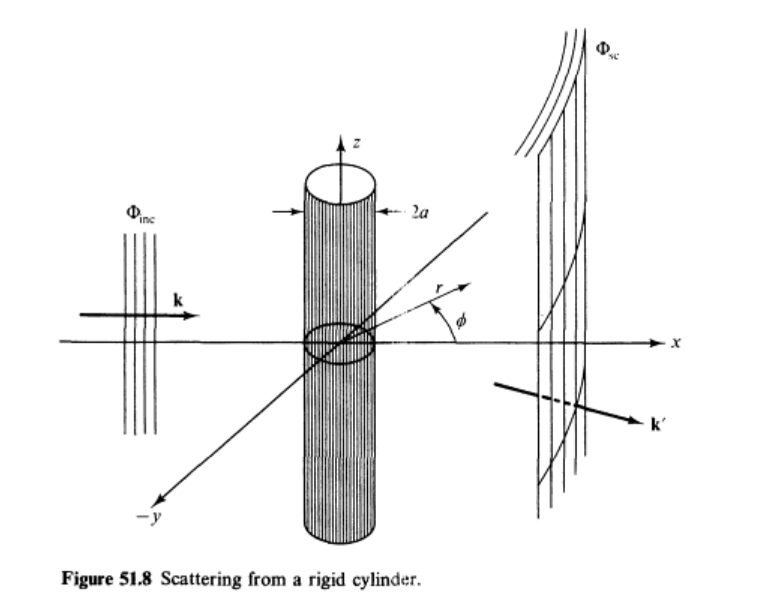 11/7/2018
PHY 711  Fall 2018 -- Lecture 29
29
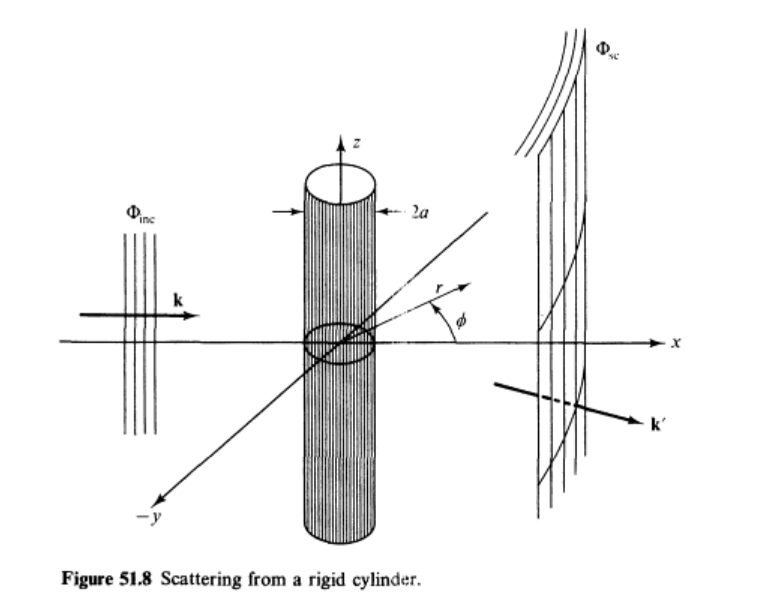 11/7/2018
PHY 711  Fall 2018 -- Lecture 29
30
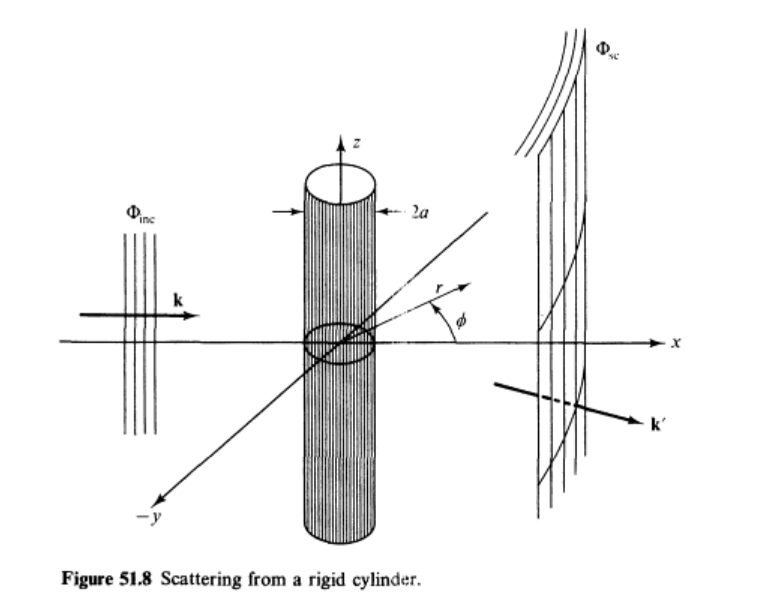 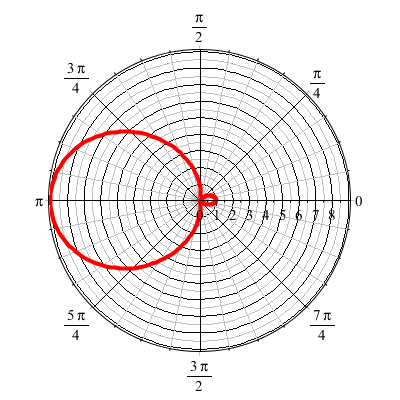 For ka << 1
11/7/2018
PHY 711  Fall 2018 -- Lecture 29
31